Leveling Machine
Mechanical and physical properties of soil

                                                                                                      Assistant Professor    Khalid Zemam Amer
Soil.
Type of soils.
Basic soil phases
The USA triangulre for percentage soil
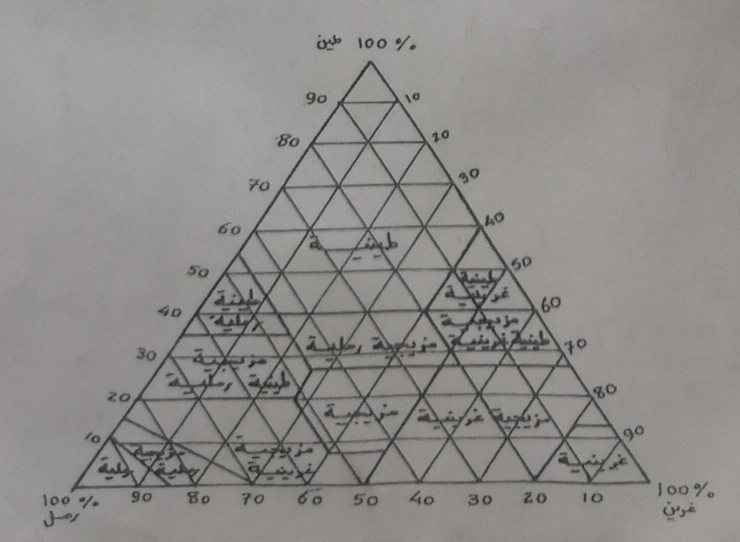 Typs of soils
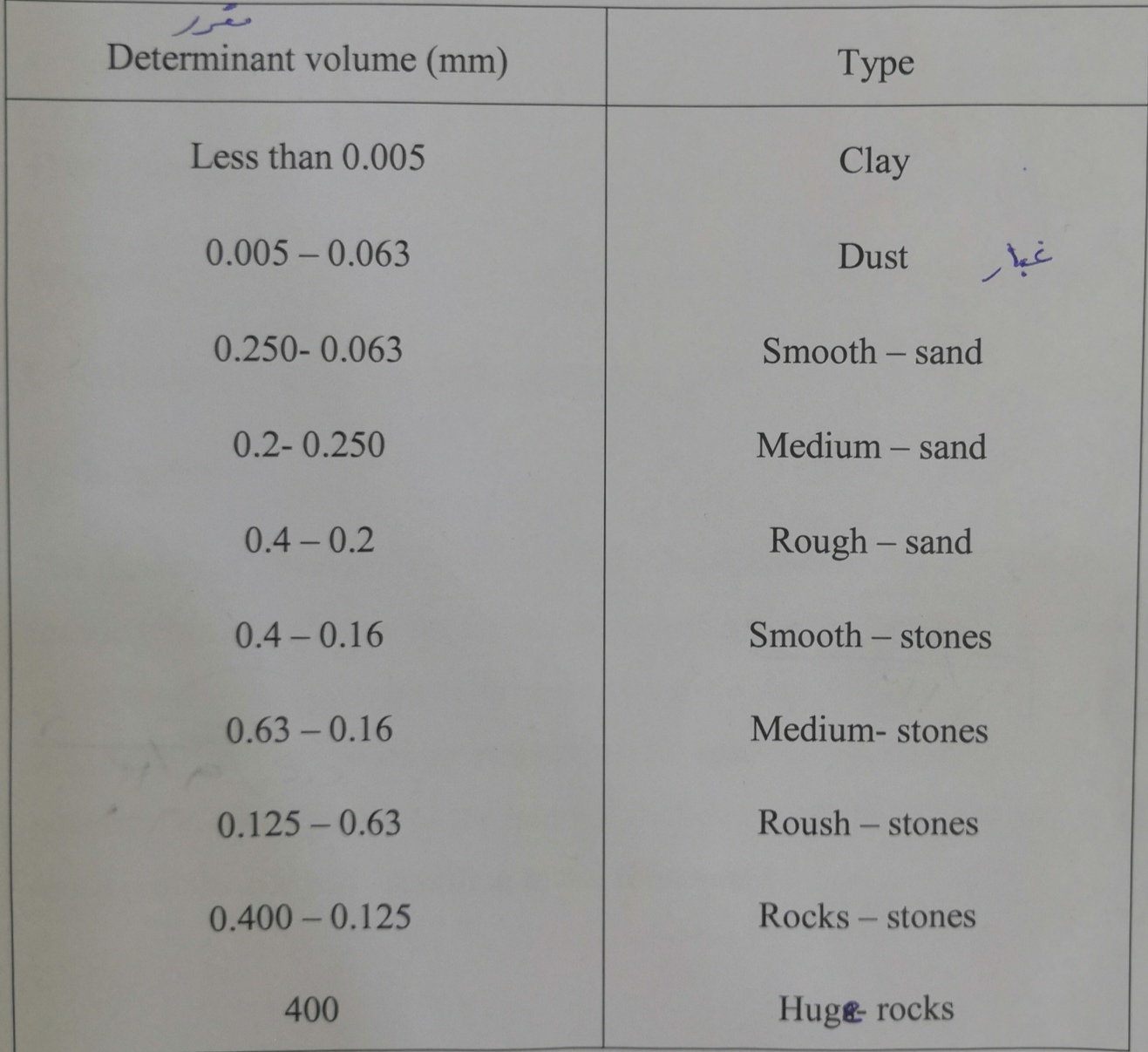 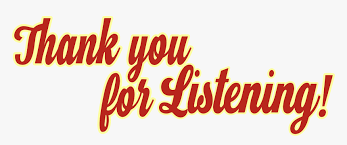